Linear simultaneous equations: Solving a linear equation (step 4)
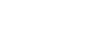 Intelligent Practice
Silent 
Teacher
Narration
Your Turn
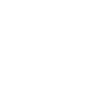 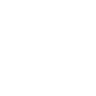 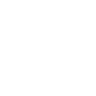 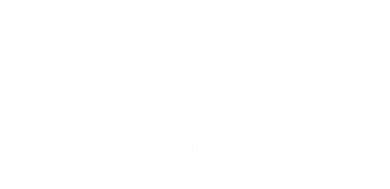 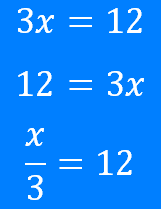 Example
For more videos visit mrbartonmaths.com/videos
Worked Example
Your Turn
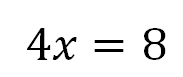 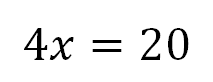 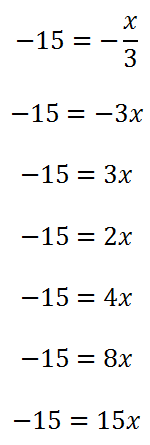 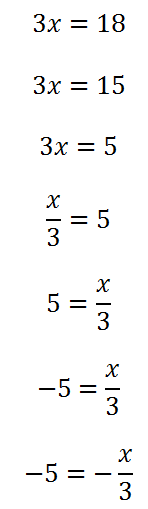 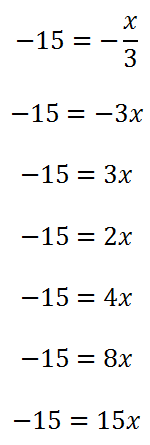 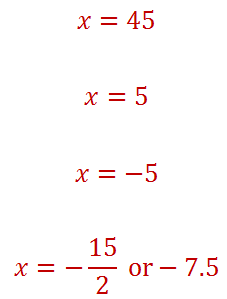 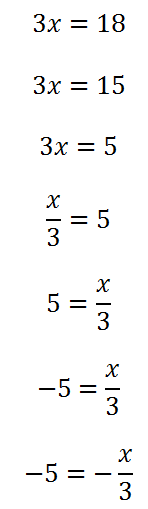 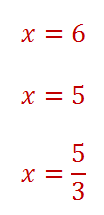 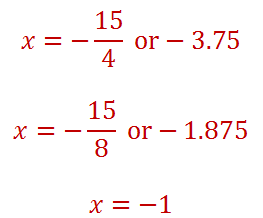